Djurriket: Animalia
Kråka Larsen VFU 2023
Idag ska vi gå igenom:
Riket Animalia
Definitionen av ett djur
Organisation
Embryonal utveckling
Honorable Mentions (Porifera och Platyhelminthes)

Ryggsträngslösa djur
Fylum Cnidaria (Nässeldjur)
Fylum Nematoda (Rundmaskar)
Fylum Arthropoda (Leddjur)
Fylum Annelida (Ringmaskar)
Fylum Molluska (Mollusker)
Fylum Echinodermata (Tagghudingar)
Idag ska vi gå igenom:
Fylum Chordata (Ryggsträngsdjur)
Subfylum Tunicata (Manteldjur)
Subfylum Cephalochordata (Lansettfiskar)
Subfylum Vertebrata (Ryggradsdjur)
Klass Chondrichthyes (Broskfiskar)
Klass Osteichthyes (Benfiskar → Inkluderat Strålfeniga fiskar, Lungfiskar, Kvastfeningar)
Klass Amphibia (Amfibier)
Klass Reptilia (Reptiler → Inkluderat fåglar och dinosaurier)
Klass Mammalia (Däggdjur och Pungdjur)
Rike: Animalia
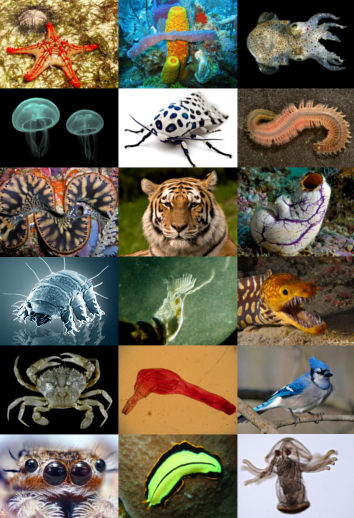 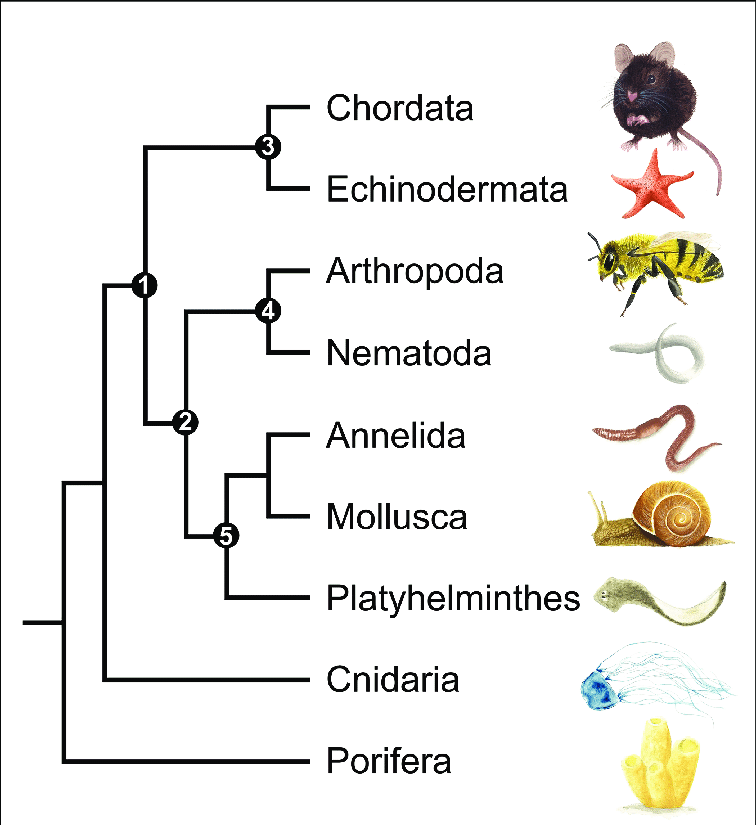 [Speaker Notes: Vad är ett djur? Kortfattat: Om det tillhör riket Animalia är det ett djur, men utöver det? 
Platyhelminthes och Porifera kommer knappt lyftas.]
Rike 	(kingdom) 	riktigt 
Fylum 	(phylum) 	fina 
Klass 	(class) 	kalas 
Ordning 	(order) 	ordnar 
Familj 	(family) 	familjen 
Släkte 	(genus) 	Svensson 
Art 	(species) 	alltid/aldrig
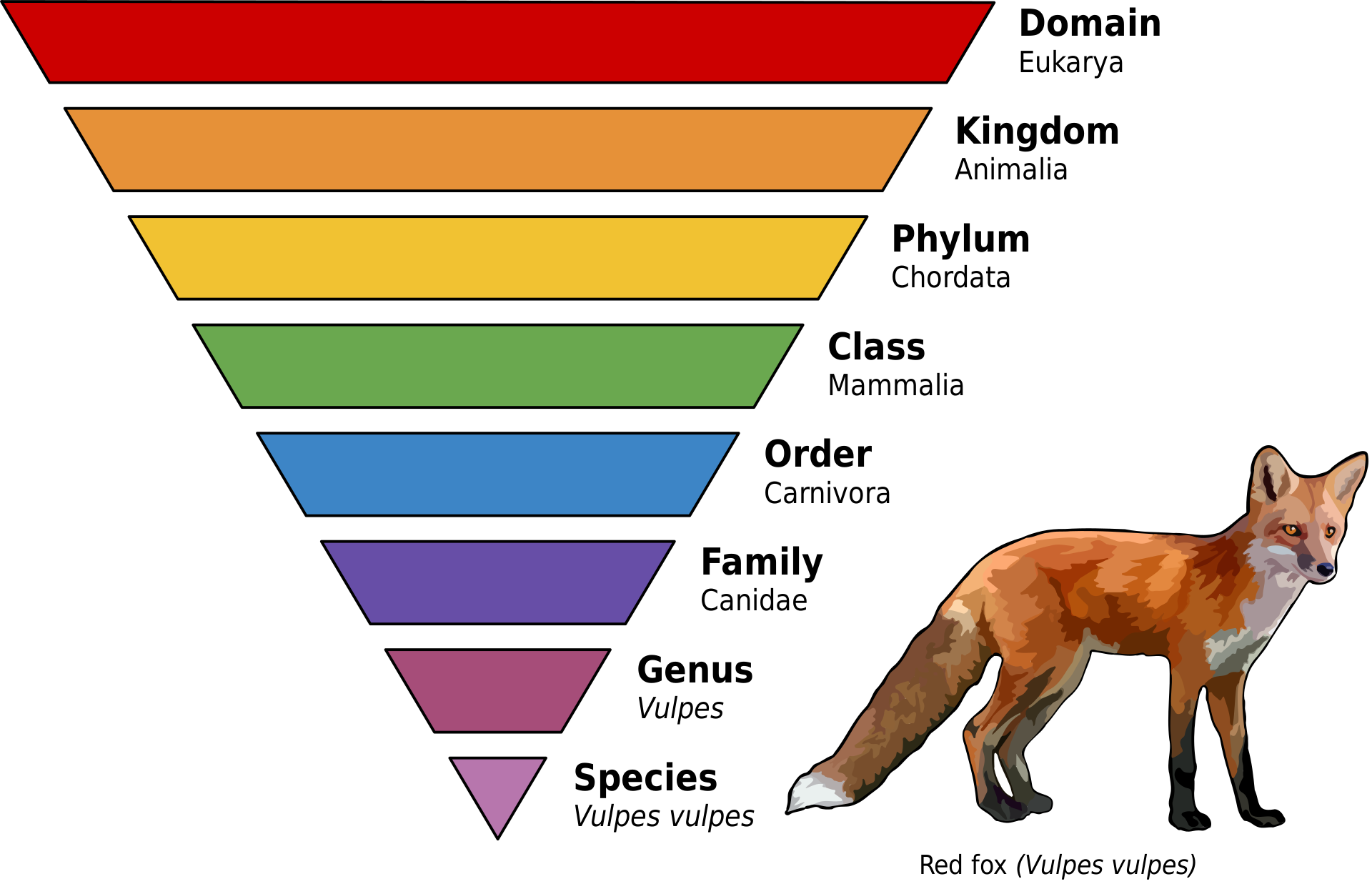 [Speaker Notes: Rike 	(kingdom) 	riktigt 
Fylum 	(phylum) 	fina 
Klass 	(class) 	kalas 
Ordning 	(order) 	ordnar 
Familj 	(family) 	familjen 
Släkte 	(genus) 	Svensson 
Art 	(species) 	alltid/aldrig]
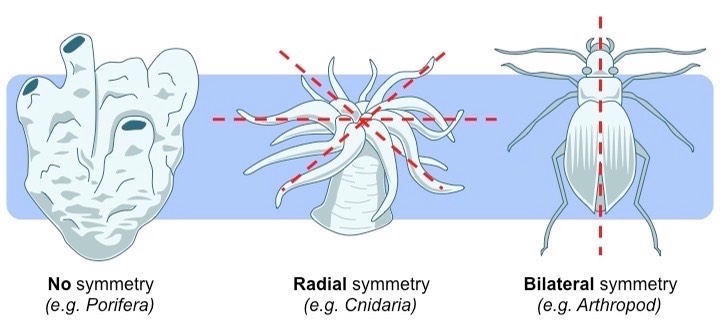 [Speaker Notes: Tre olika kroppsplaner, vitt skilda organismer. De allra flesta djur tillhör Bilateria, dvs Bilateralsymmetriska djur.]
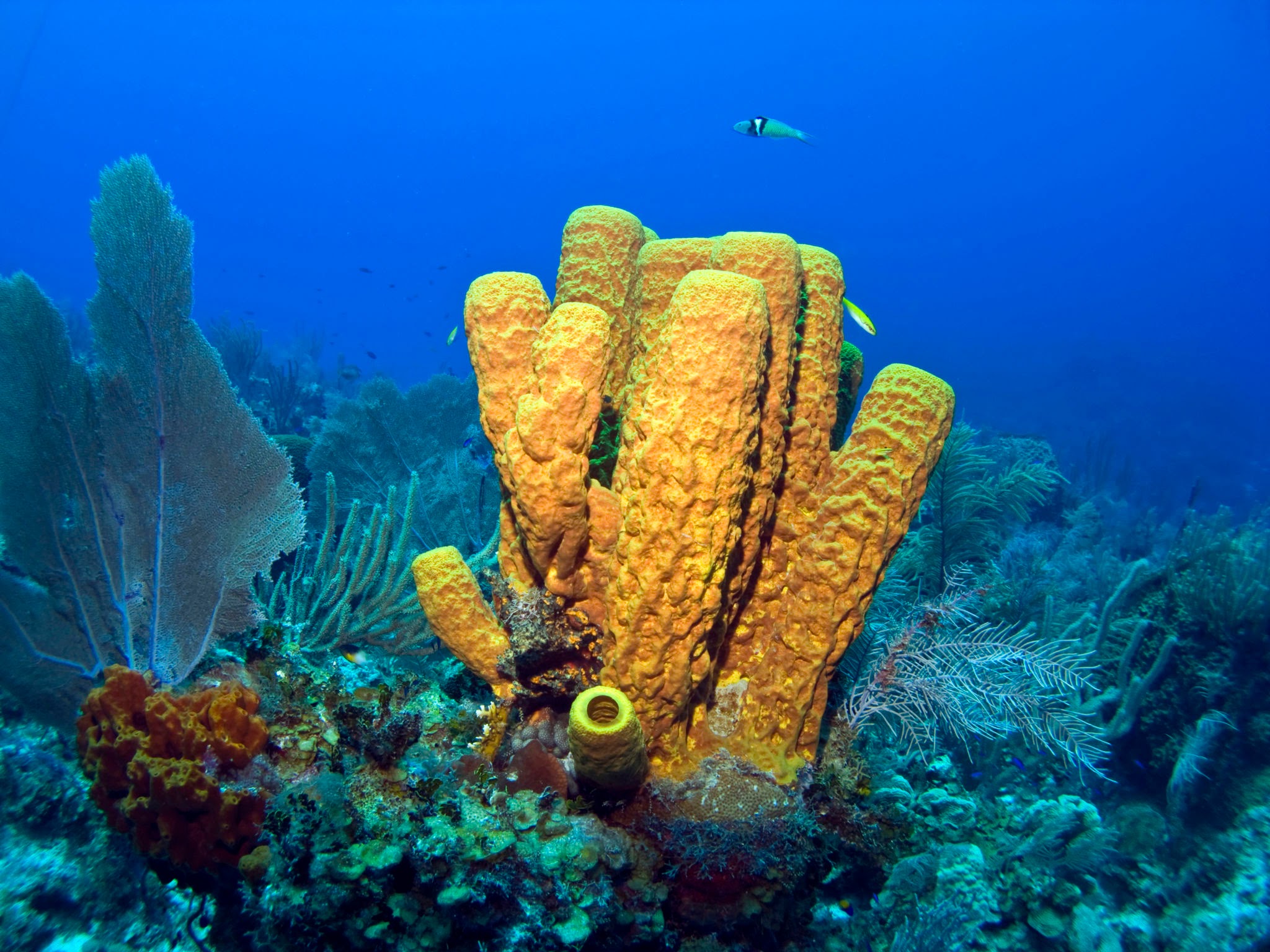 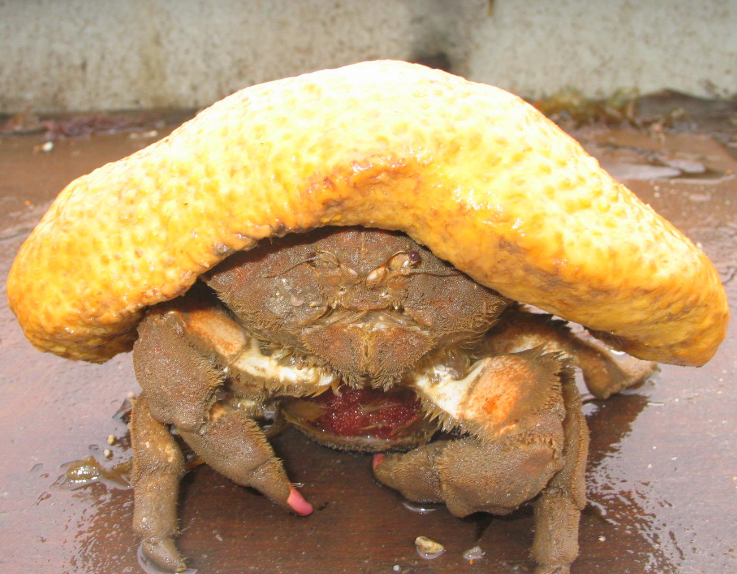 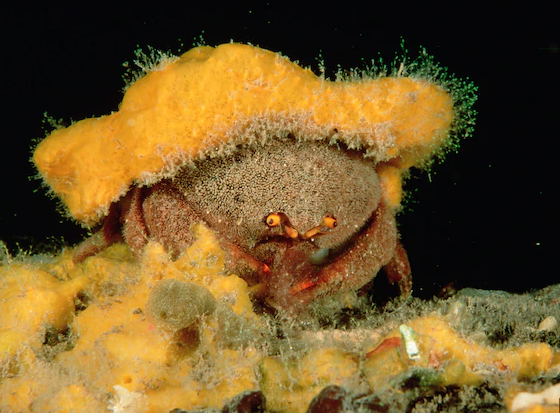 [Speaker Notes: Fylum Porifera → Svampdjur. Här i sällskap med en Dromia personata eller Svampkrabba som i tidig ålder plockar upp en svamp och sedan bär omkring den som en hatt för camouflage och att avskrcäka rovdjur (svamparna är toxiska)

The Mysterious Realm of Deep Sea Sponges 
See Crabs That Decorate Themselves With Style]
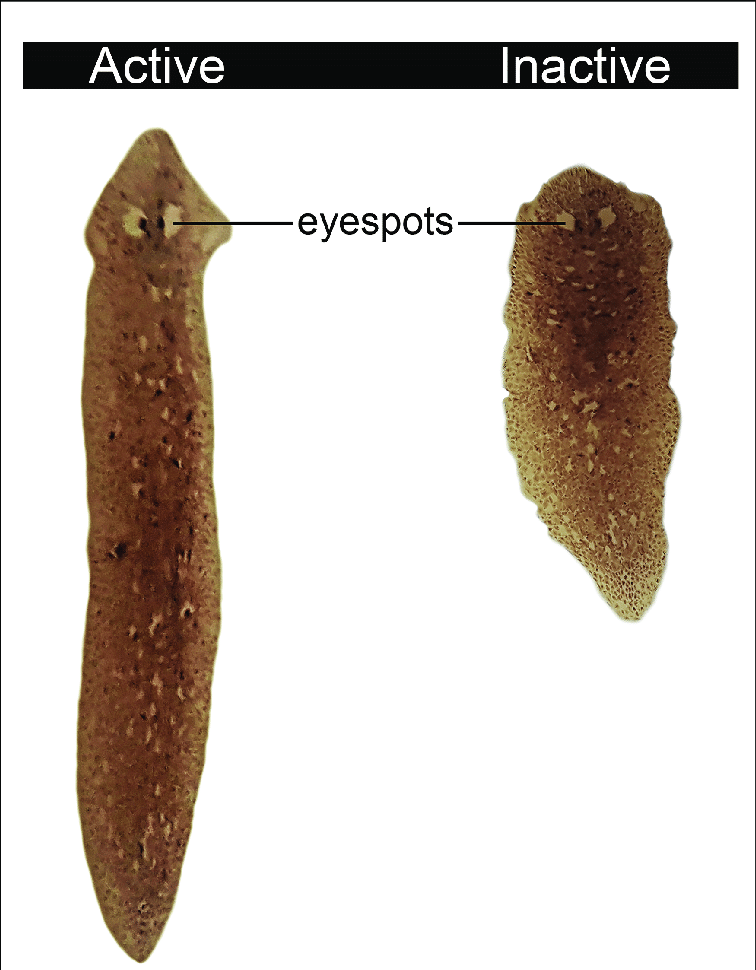 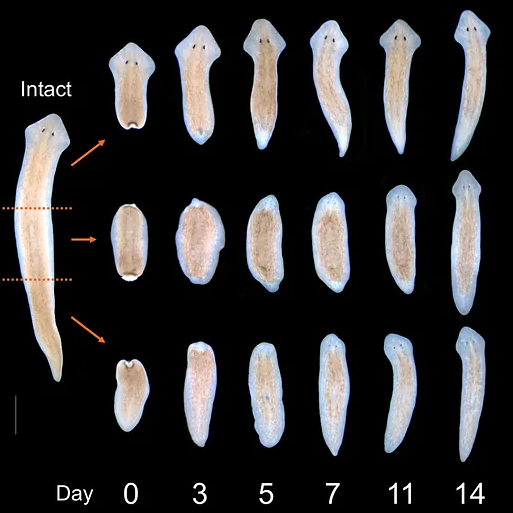 [Speaker Notes: Fylum Platyhelminthes plattmaskarna eller planarier. Extremt rudimentära maskliknande organismer med två ögon och en kropp beståendes av upp till 25% stamceller. Fruktansvärt bra på att regenerera och kan till och med föröka sig via delning. 

https://www.researchgate.net/figure/Photographs-of-our-study-species-Girardia-tigrina-in-its-two-states-An-active-animal_fig2_319301123]
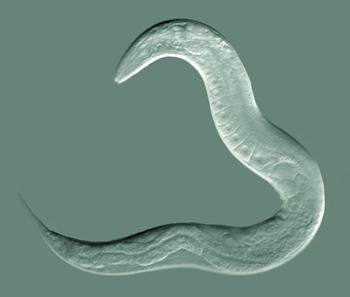 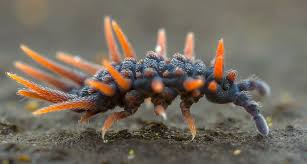 Ryggsträngslösa djur
Fylum Cnidaria (Nässeldjur)
Fylum Nematoda (Rundmaskar)
Fylum Annelida (Ringmaskar)
Fylum Molluska (Mollusker)
Fylum Arthropoda (Leddjur)
Fylum Echinodermata (Tagghudingar)
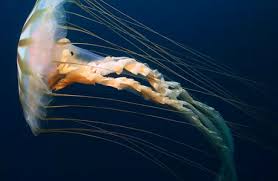 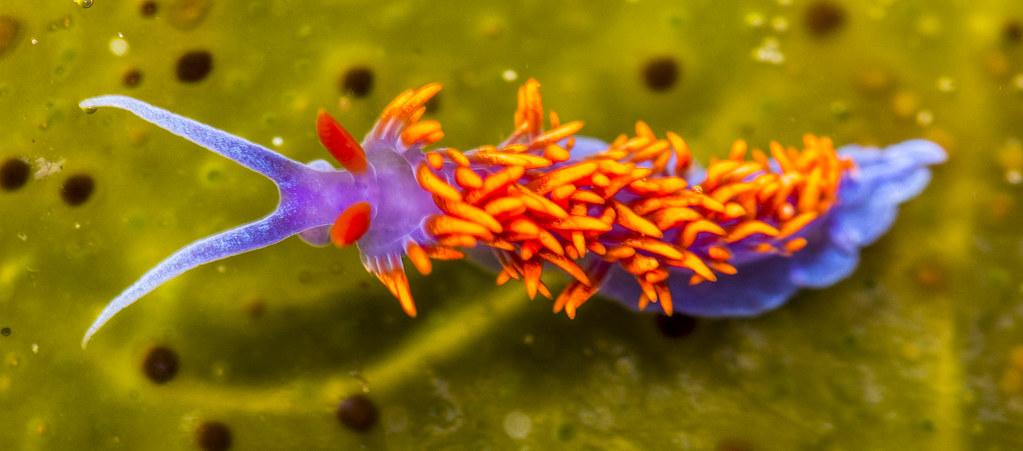 [Speaker Notes: Ryggsträngslösa djur → Extremt bred grupp med allt från insekter till maneter och sniglar.]
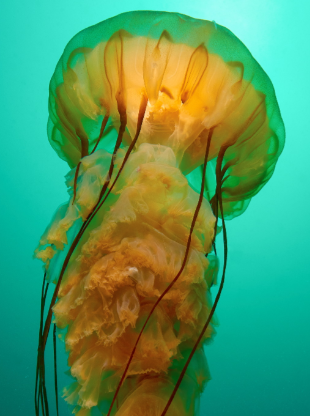 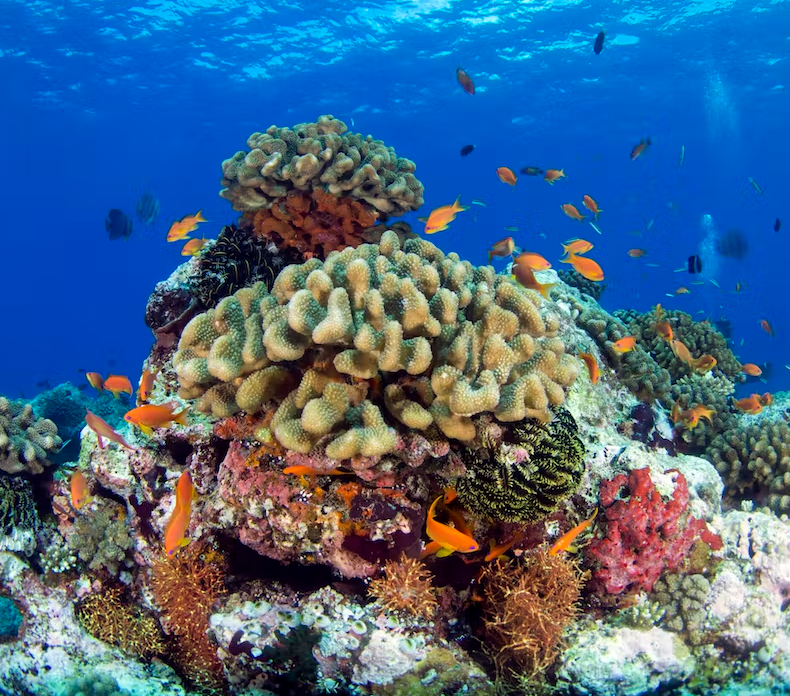 [Speaker Notes: Olika former av Nässeldjur (Cnidaria) En Lions Mane Jellyfish och ett korallrev!]
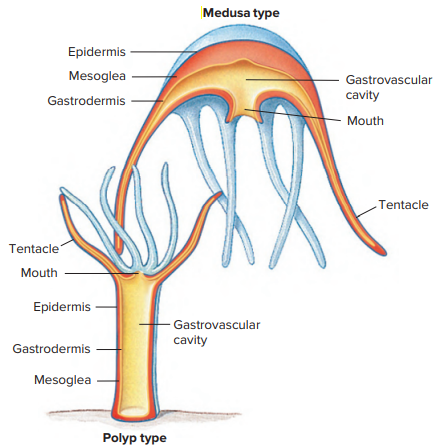 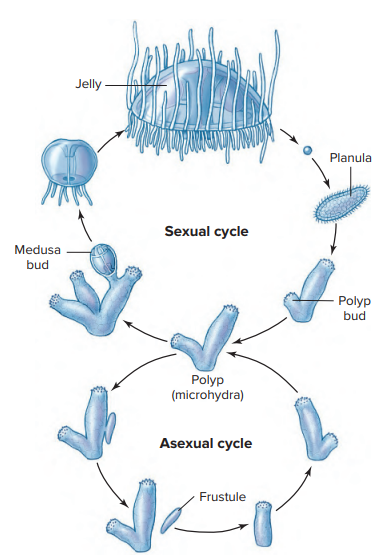 [Speaker Notes: Två livsfaser, medusa och polyp samt en livscykel.]
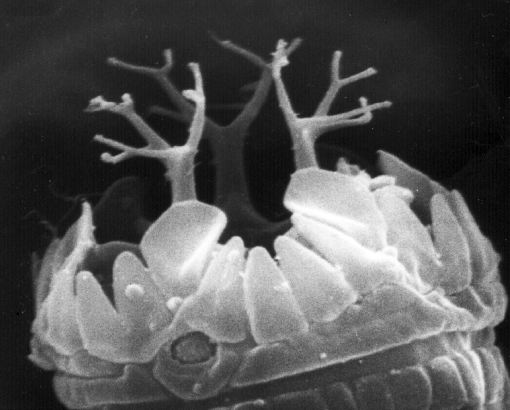 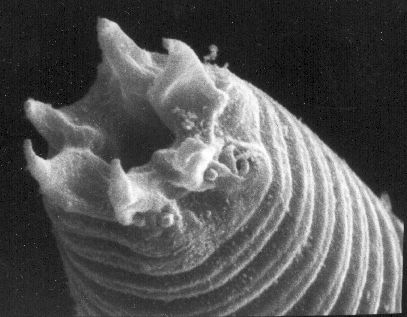 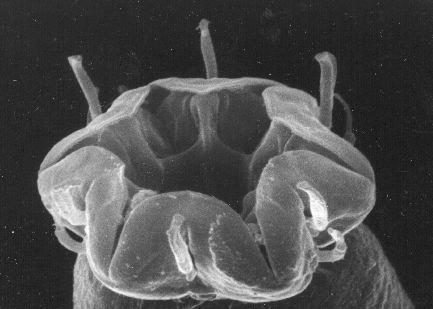 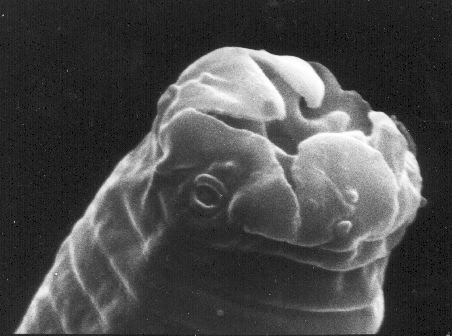 [Speaker Notes: Olika huvuden hos Nematoder! Fylum Nematoda
Rundmaskar Bildgalleri - Naturhistoriska riksmuseet]
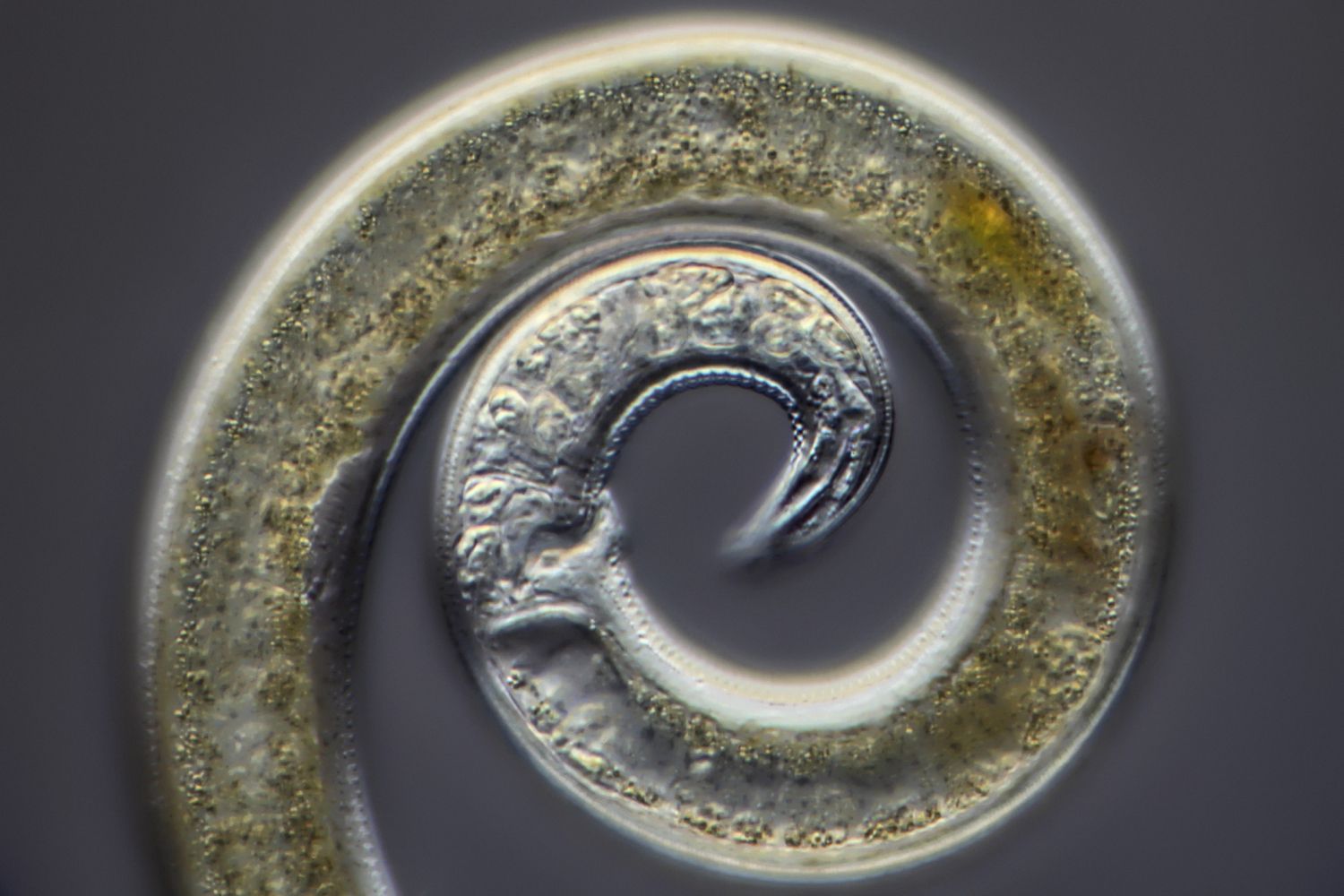 [Speaker Notes: En ihoprullad nematod. Vanligt exempel på en parasitmask av varianten Trikiner (Trichinella)]
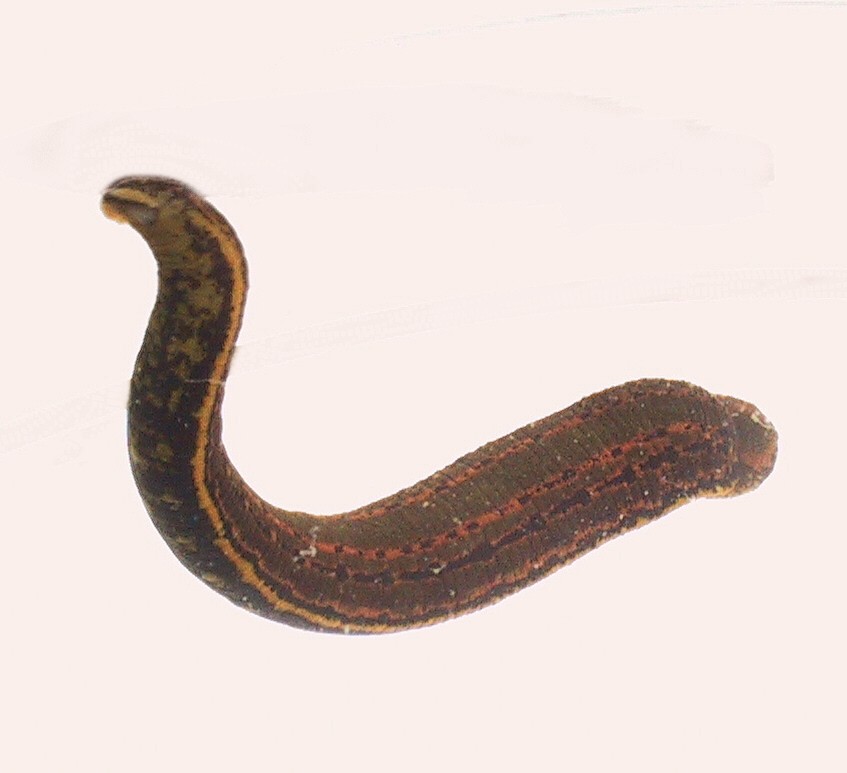 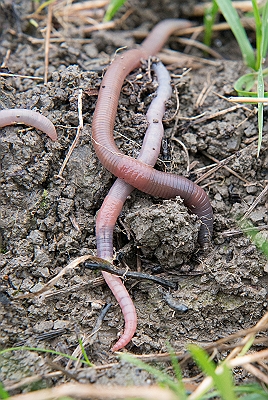 [Speaker Notes: Blodigen och en vanlig Daggmask, en blodsugare med oförtjänt dåligt rykte och en jordförbättrare med oförtjänt bra rykte?]
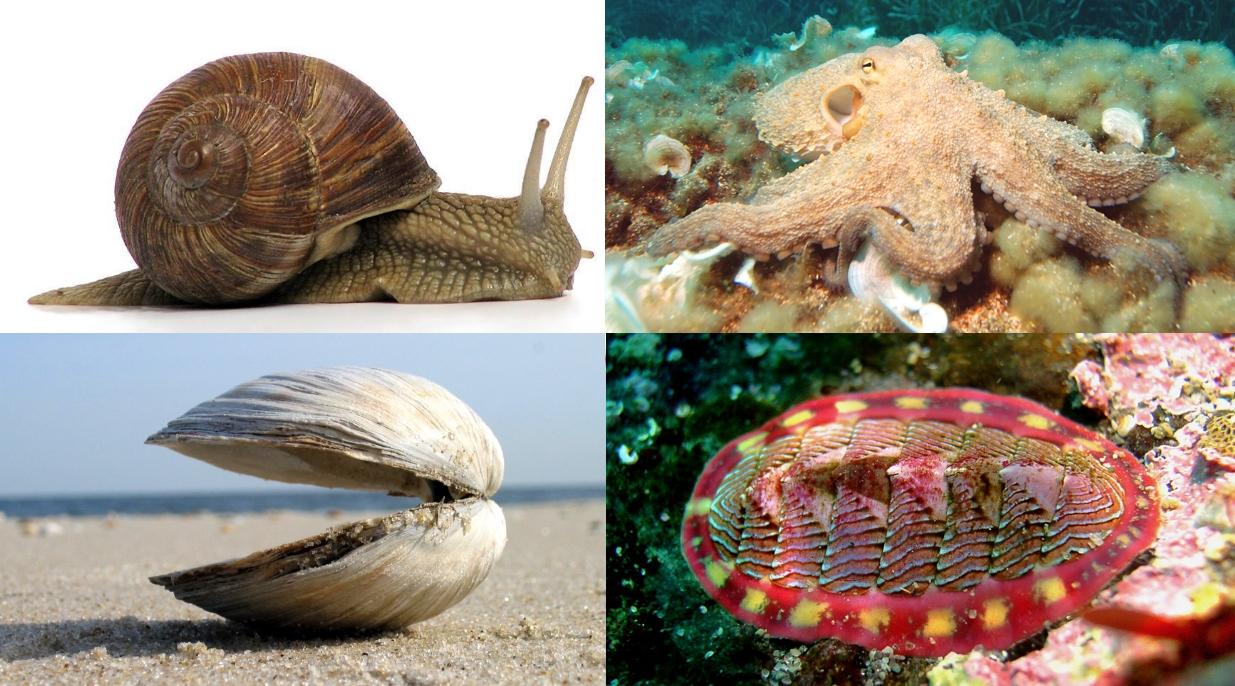 [Speaker Notes: Fylum Mollusca. En väldigt framgångsrik grupp av diverse karaktär.]
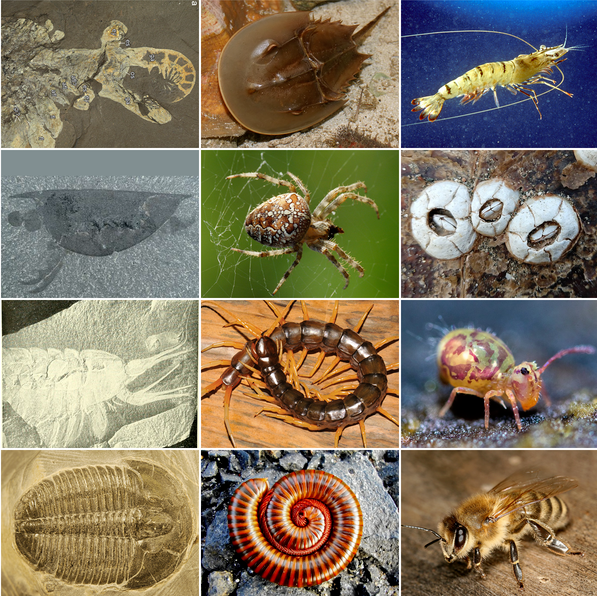 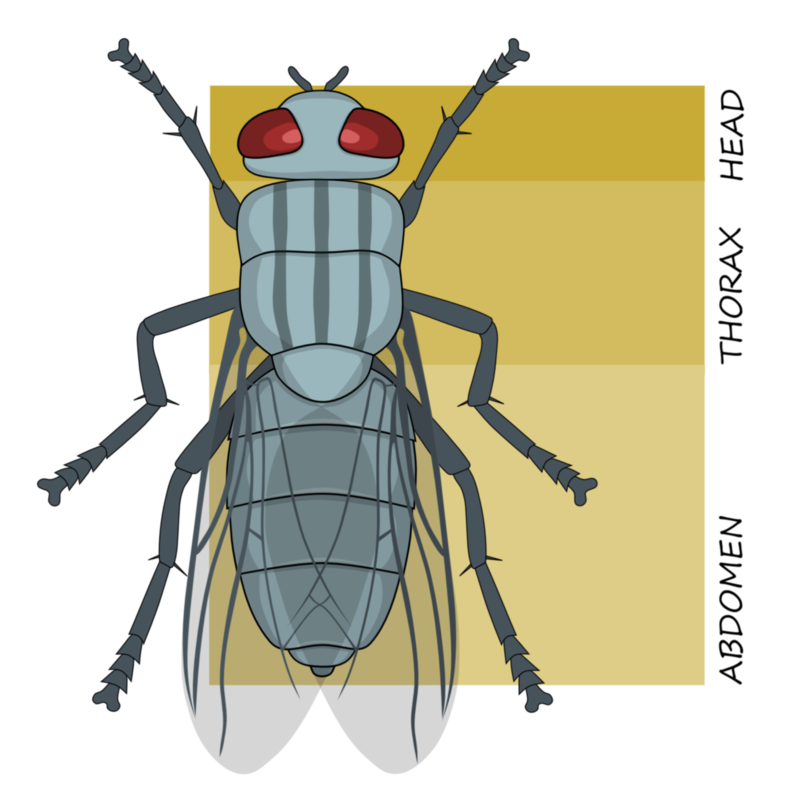 [Speaker Notes: Fylum Arthropoda]
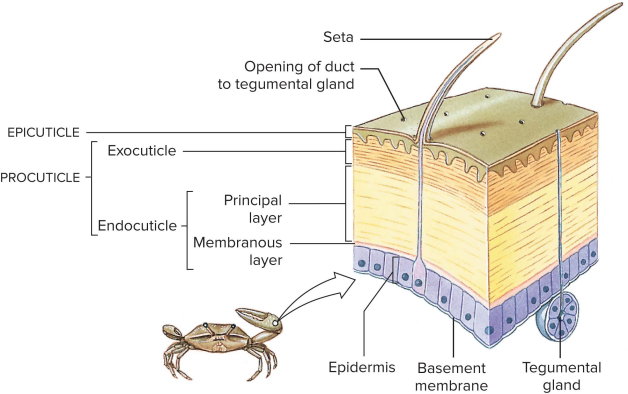 [Speaker Notes: Exoskelettet hos leddjur → uppbyggnad och funktion]
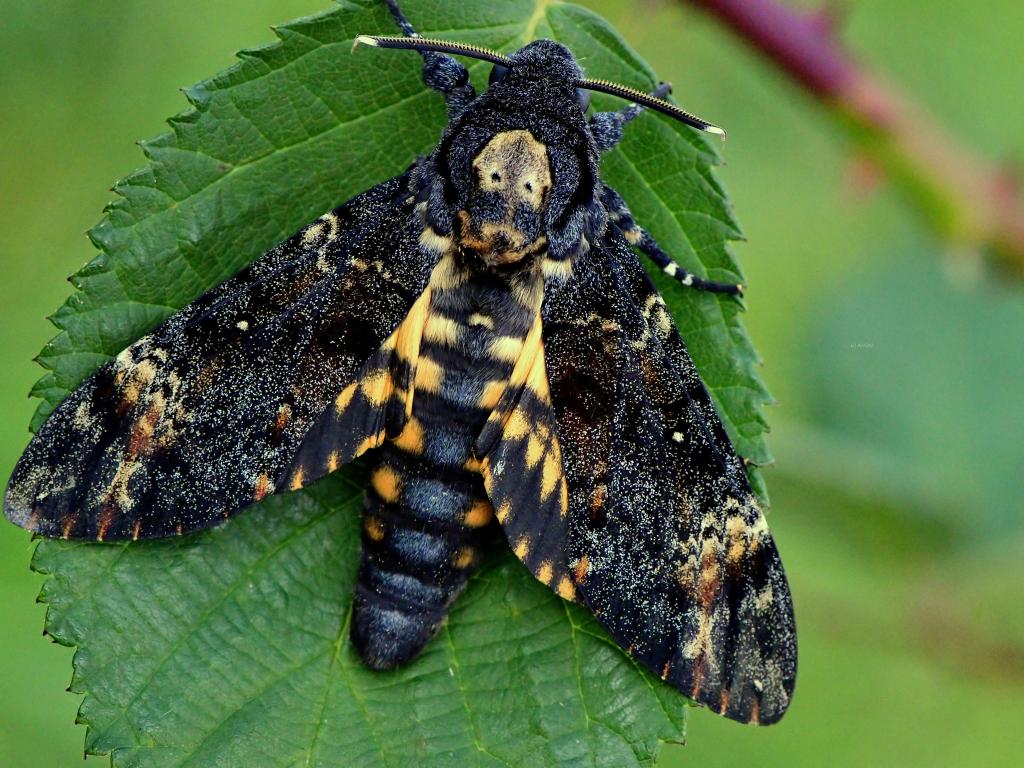 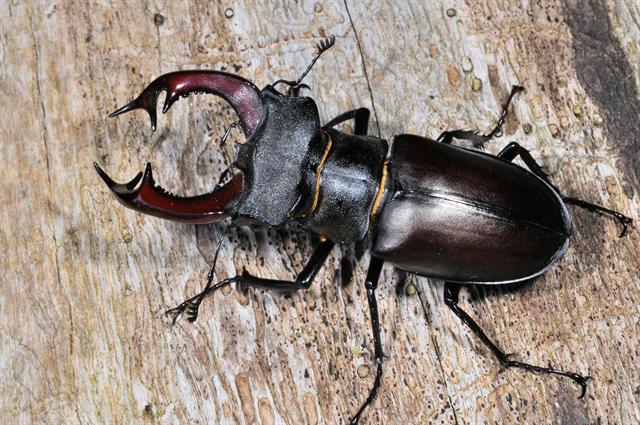 [Speaker Notes: Ekoxe och en Dödskallesvärmare]
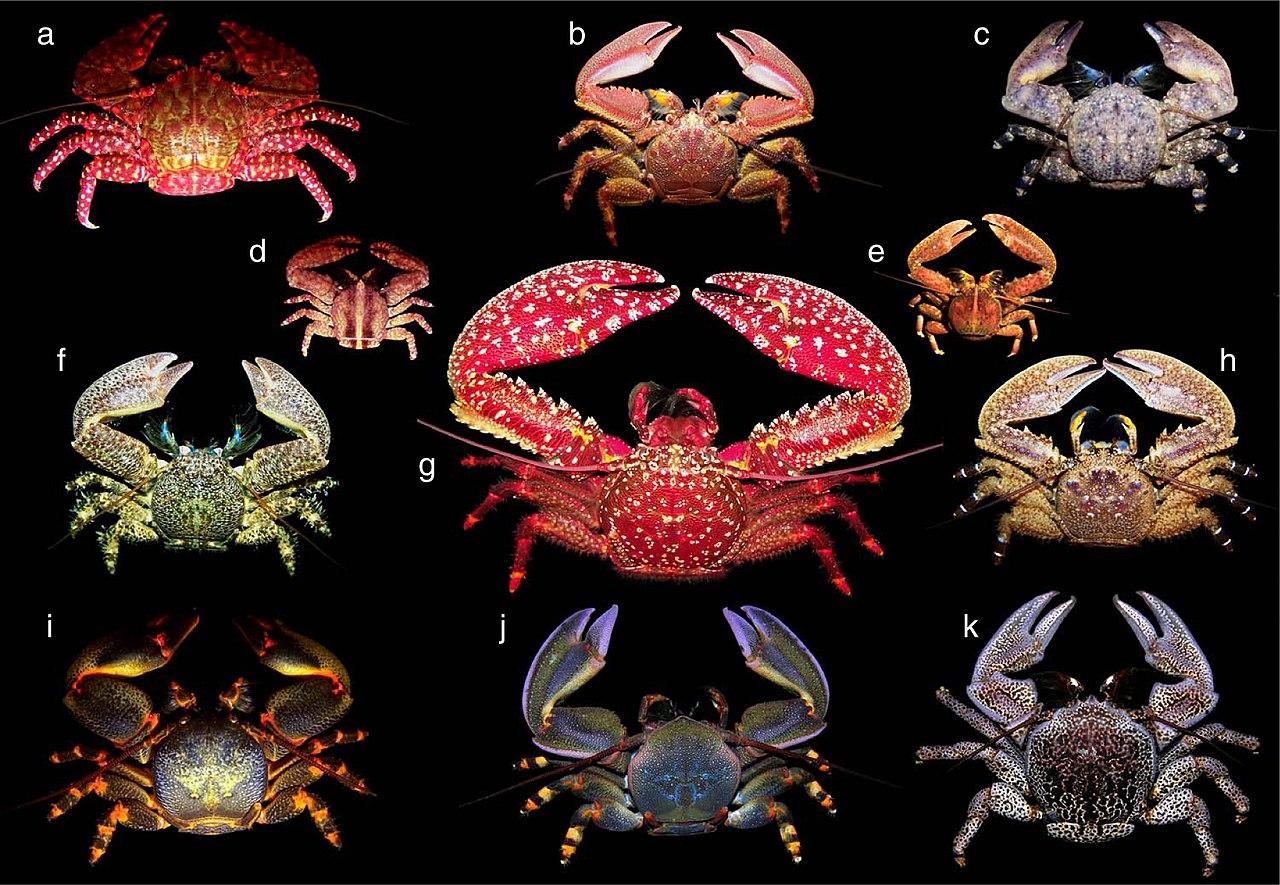 [Speaker Notes: Carcinisation (eller carcinization) är ett exmpel på konvergent evolution.
https://en.wikipedia.org/wiki/Carcinisation]
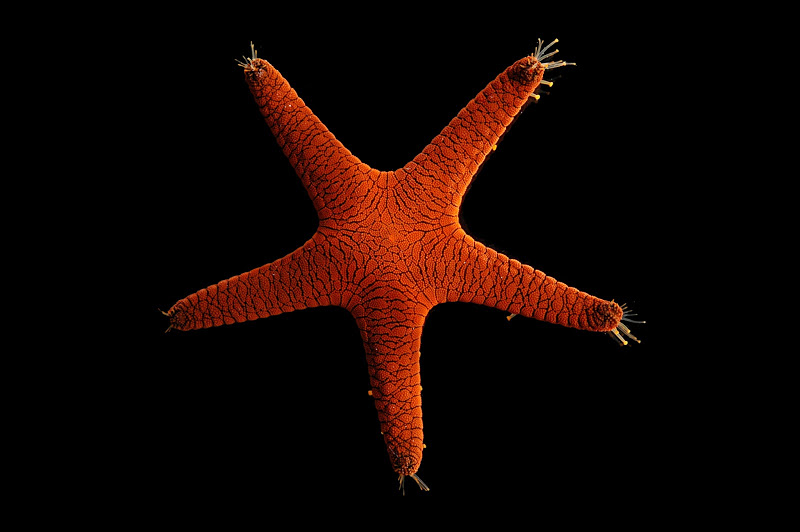 [Speaker Notes: Fylum Echinodermata Tagghudingar.]
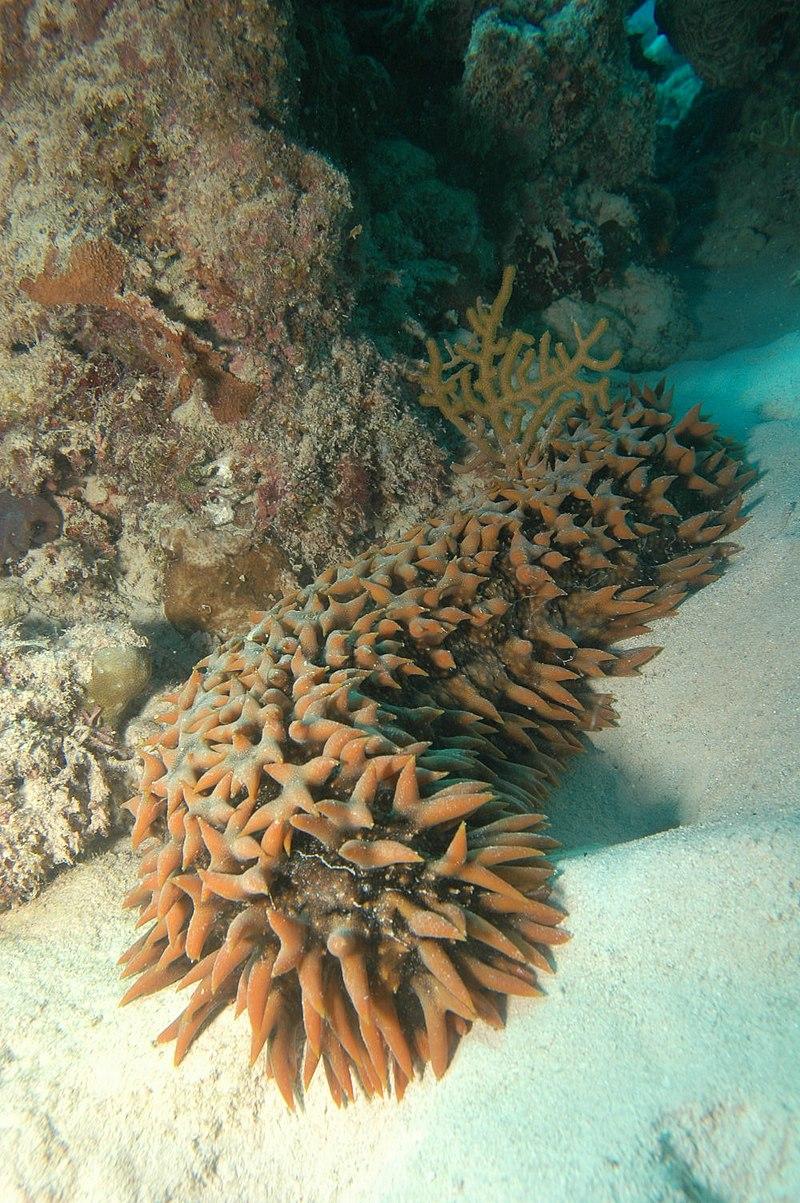 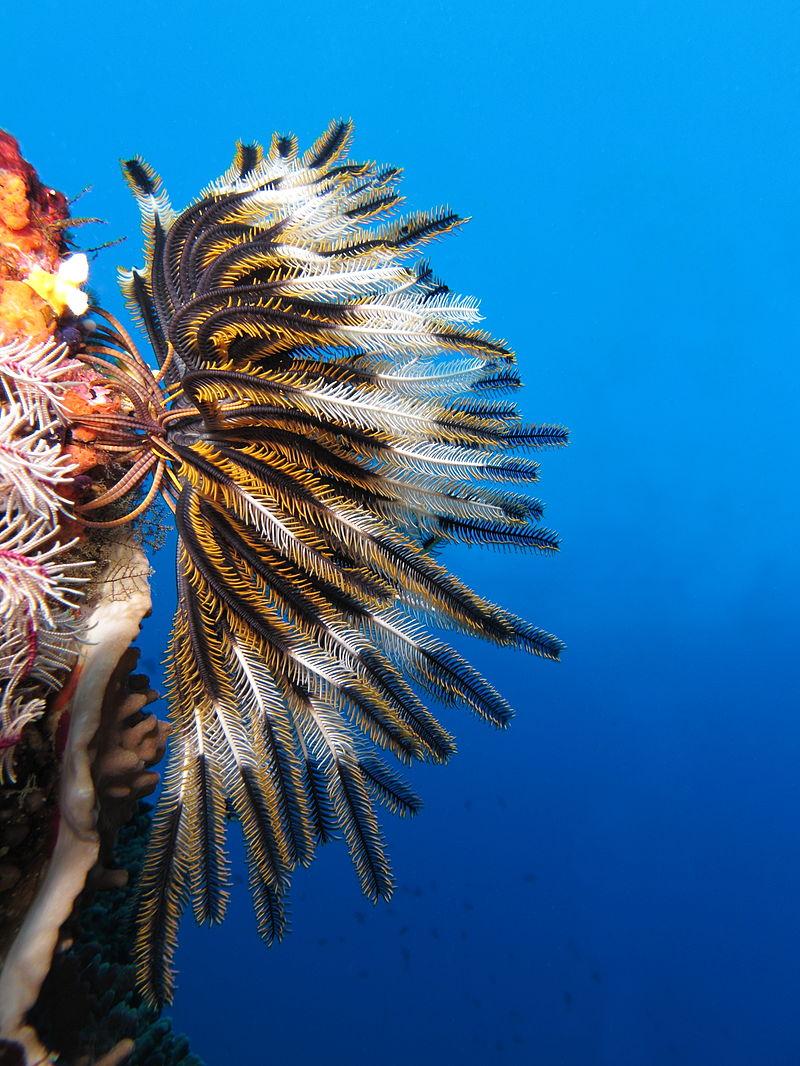 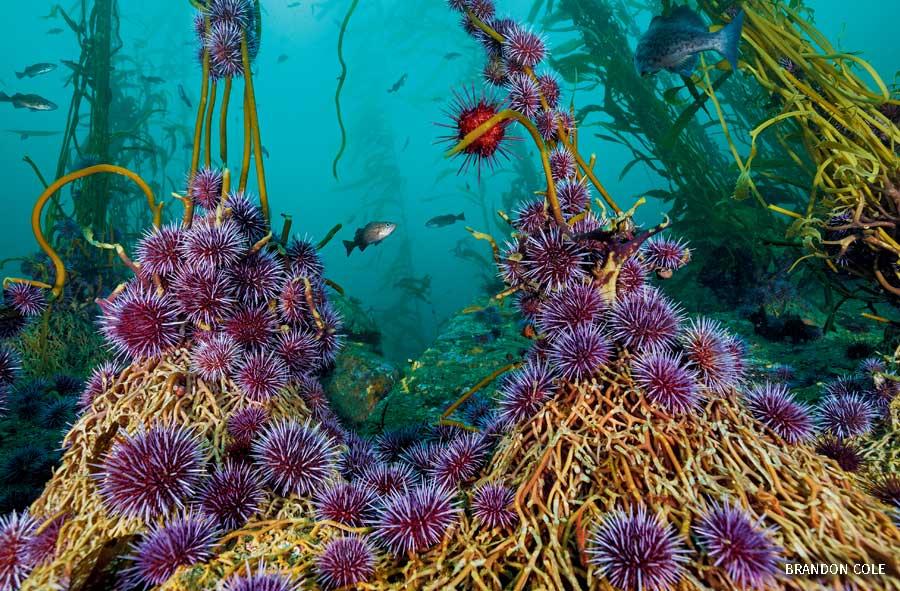 [Speaker Notes: Seacucumber, Featherstar och Sea Urchins. Alla tagghudingar.]
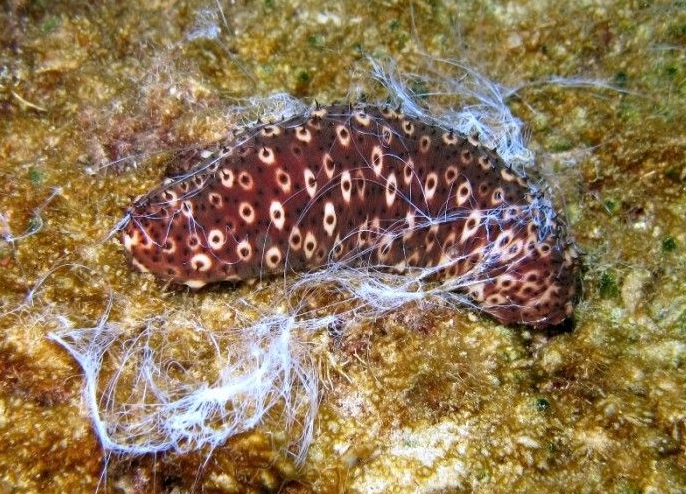 [Speaker Notes: Sjögurka skjuter ut sina inälvor som skydd mot fiender.]
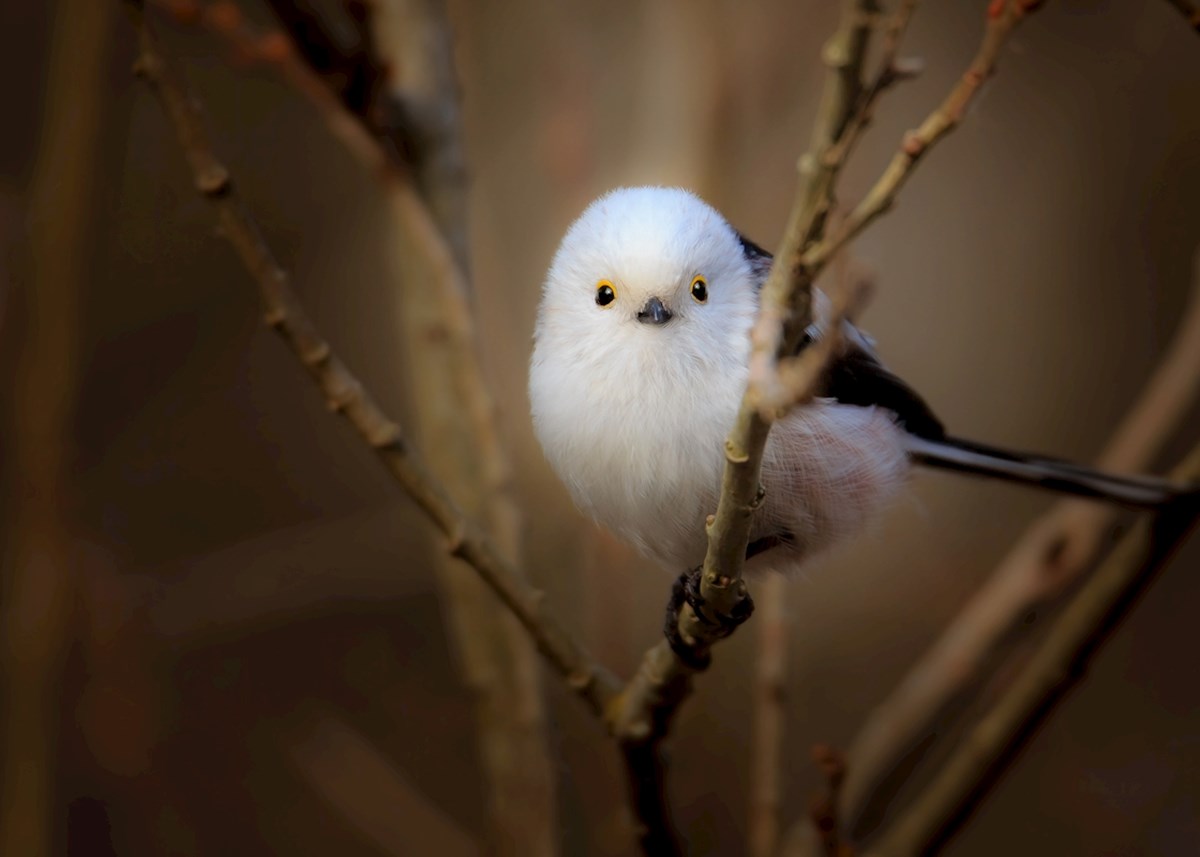 Fylum Chordata (Ryggsträngsdjur)
Subfylum Tunicata (Manteldjur)
Subfylum Cephalochordata (Lansettfiskar)
Subfylum Vertebrata (Ryggradsdjur)
Klass Chondrichthyes (Broskfiskar)
Klass Osteichthyes (Benfiskar → Inkluderat Strålfeniga fiskar, Lungfiskar, Kvastfeningar)
Klass Amphibia (Amfibier)
Klass Reptilia (Reptiler → Inklusive fåglar och dinosaurier)
Klass Mammalia (Däggdjur och Pungdjur)
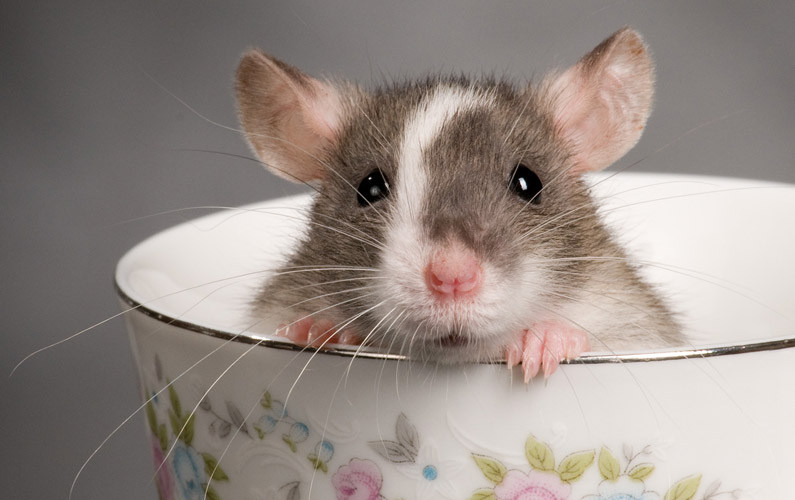 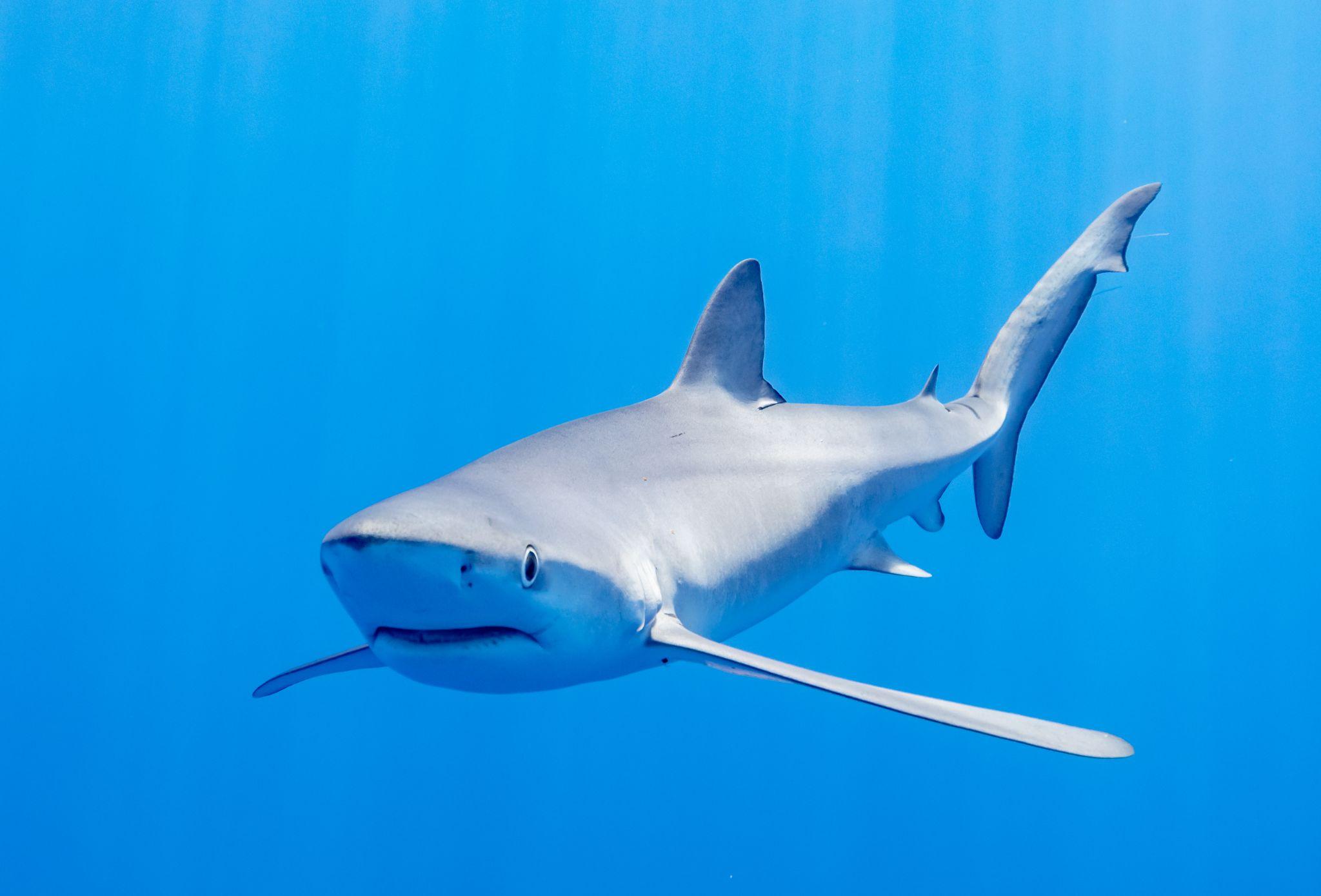 [Speaker Notes: Ryggsträngsdjur → En brokig skara individer som sträcker sig från sjöpungarna till oss däggdjur.
På bild. Stjärtmes, en hemskt söt fågel! Råtta, en hemskt söt gnagare och Blåhaj, en hemskt söt haj!]
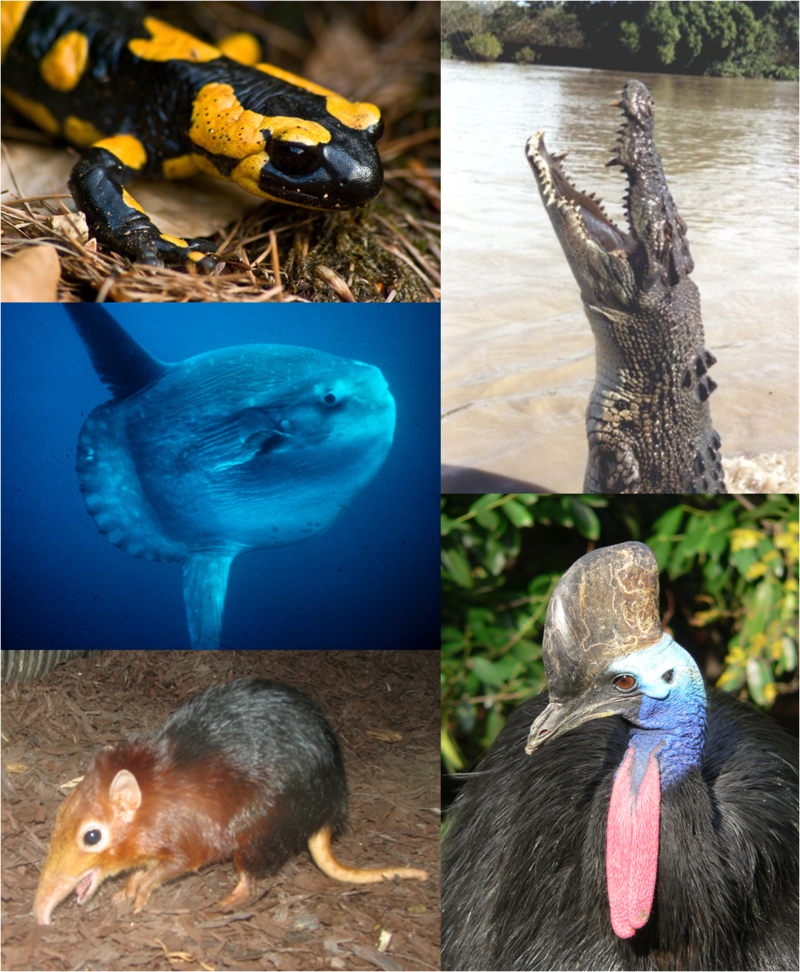 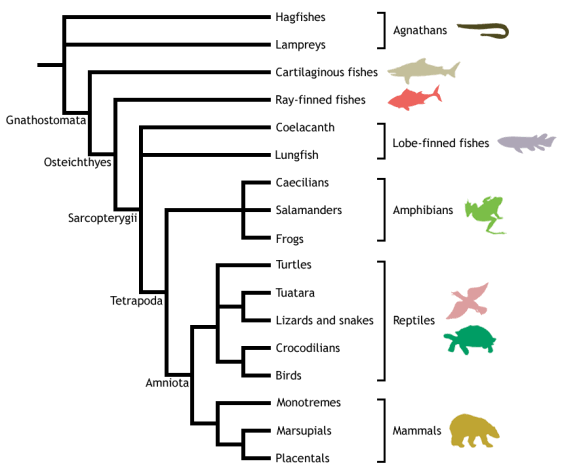 [Speaker Notes: Ryggradsdjurens dominans(!?) har främst berott på vår utspridning och påverkan på resten av biosfären. En art sticker ut som den mest påverkande av de alla..]
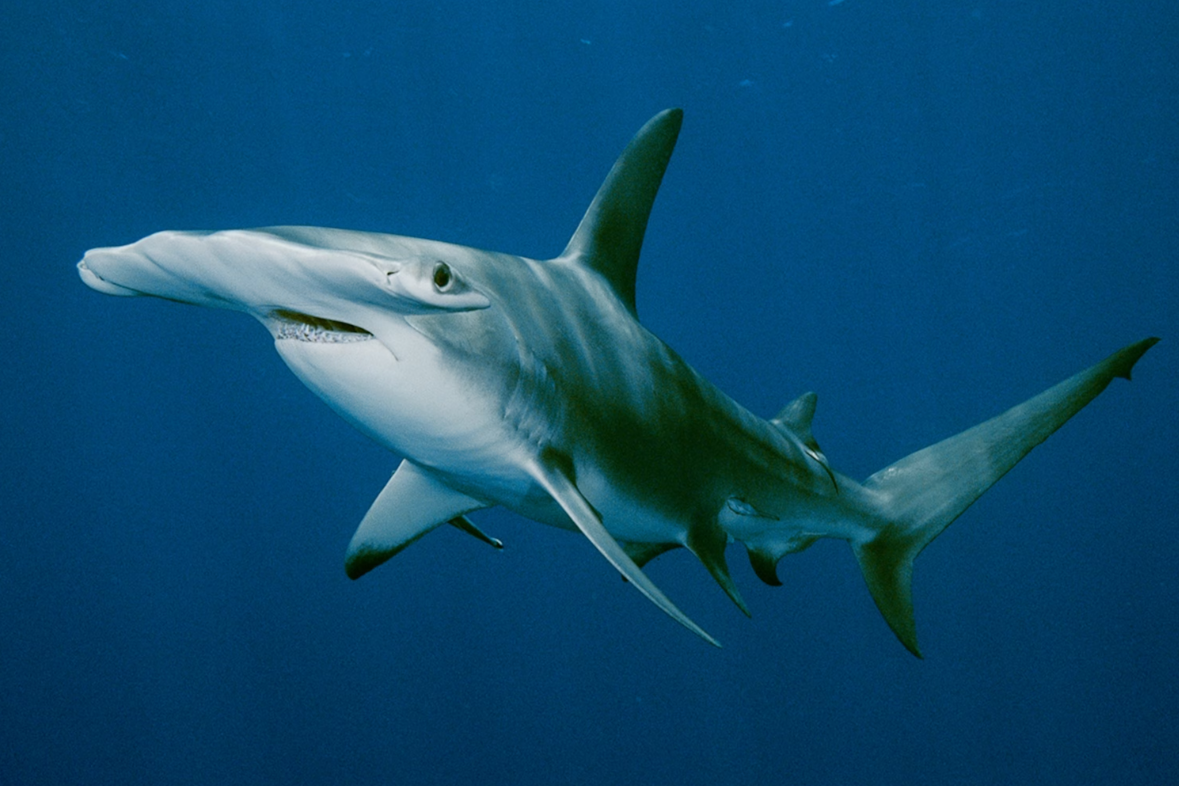 [Speaker Notes: Hammarhaj, en grupp av hajar med flera art som de flesta är hotad av människans aktiviterer som habitatförstörelse, fiske och klimatförändringar.
Har fantastiskt finkänsliga sinnen och jagar med hjälpa av xtremt känsliga sensorer som plockar upp elektriska signaler som allt levande avger.]
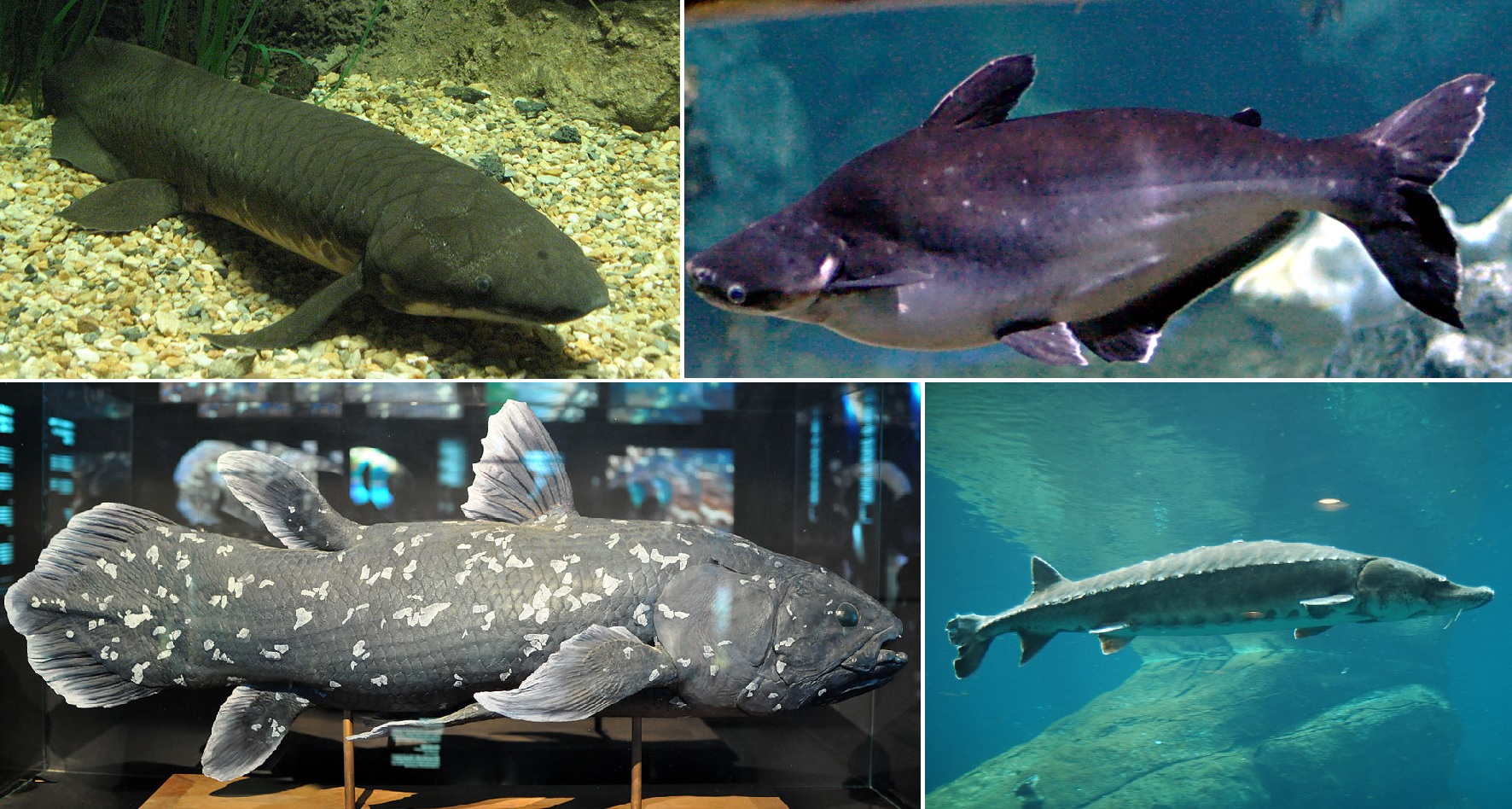 [Speaker Notes: Benfiskar! Skelett av ben!]
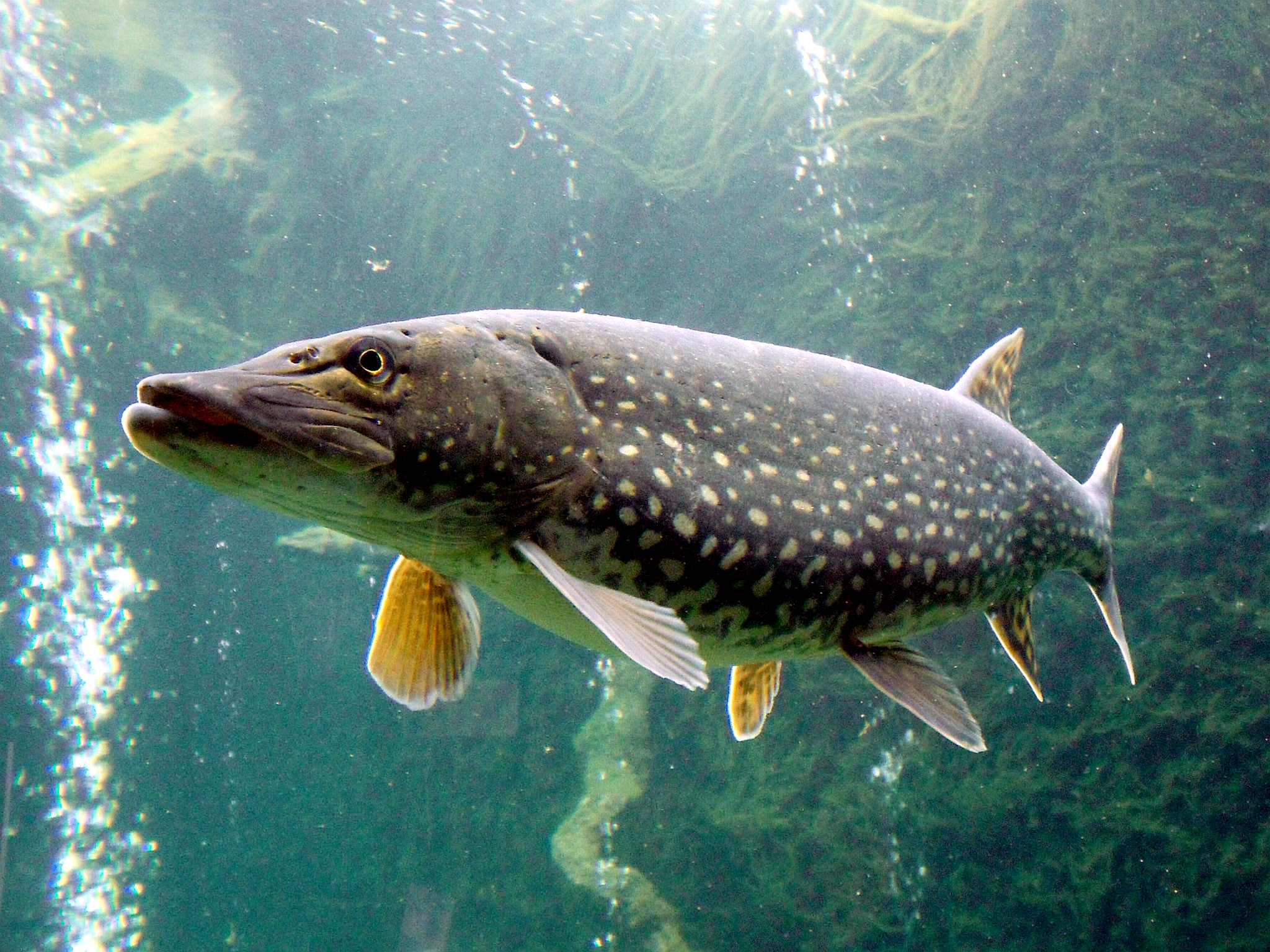 [Speaker Notes: Gädda - Esox lucius en av våra vattens apexpredator]
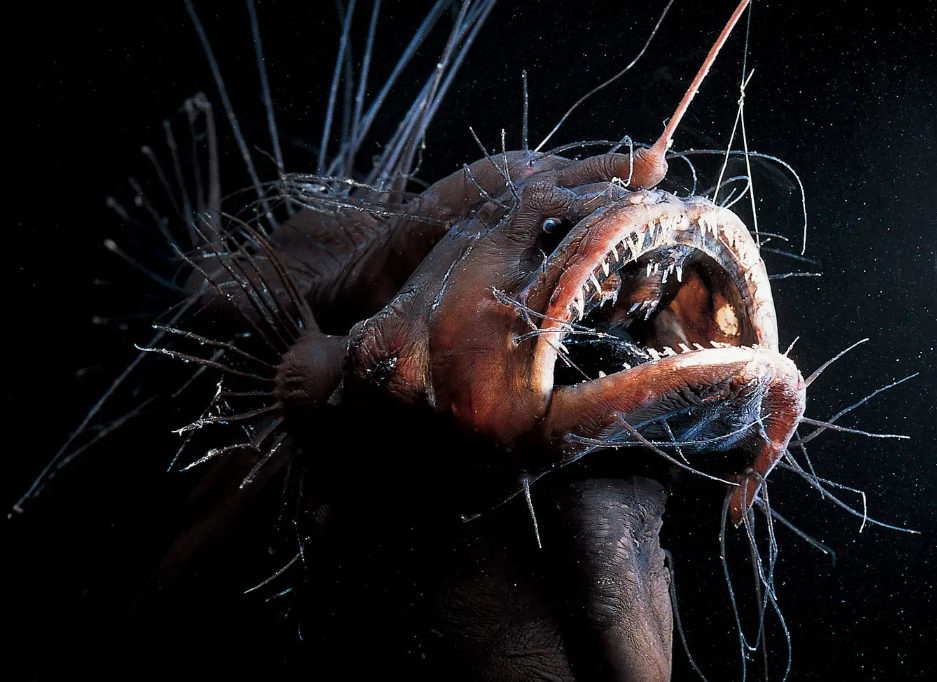 [Speaker Notes: Deep Sea Angler-fish (en sorts Marulk) Honorna är stora, hanarna små. Fiskar med hjälp av en lykta och sväljer byten hela.]
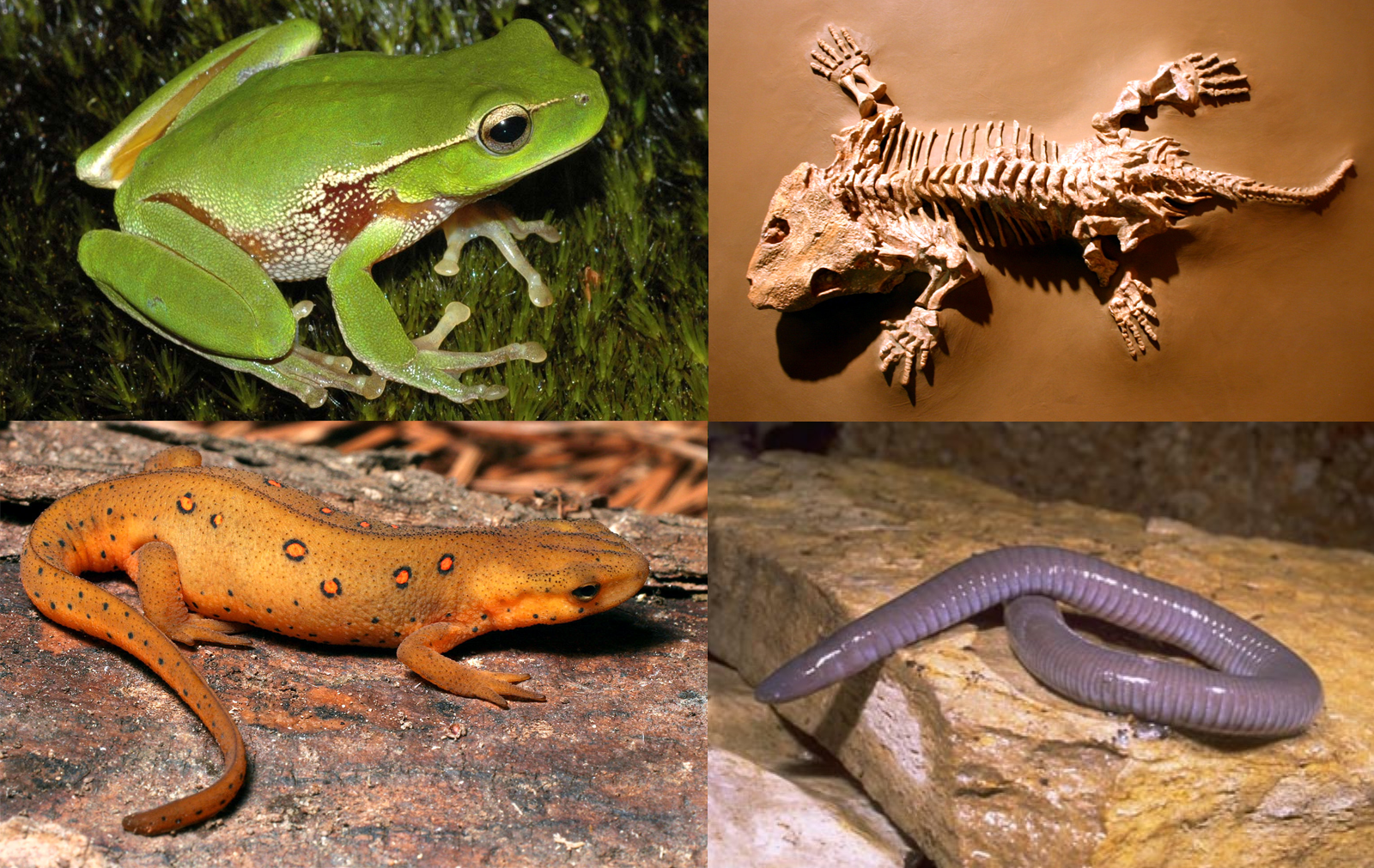 [Speaker Notes: Klass Amphibia inklusive den nu utdöda Seymouria som levde under Perm!]
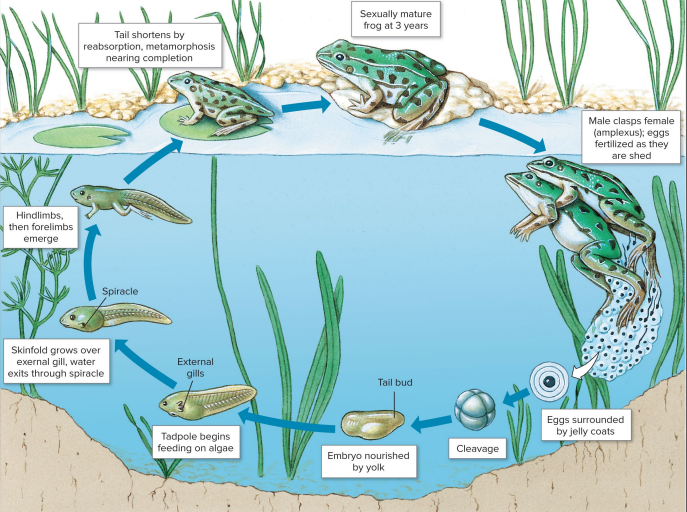 [Speaker Notes: Livscykel hos Anura Frogs, “the hopping ones”!]
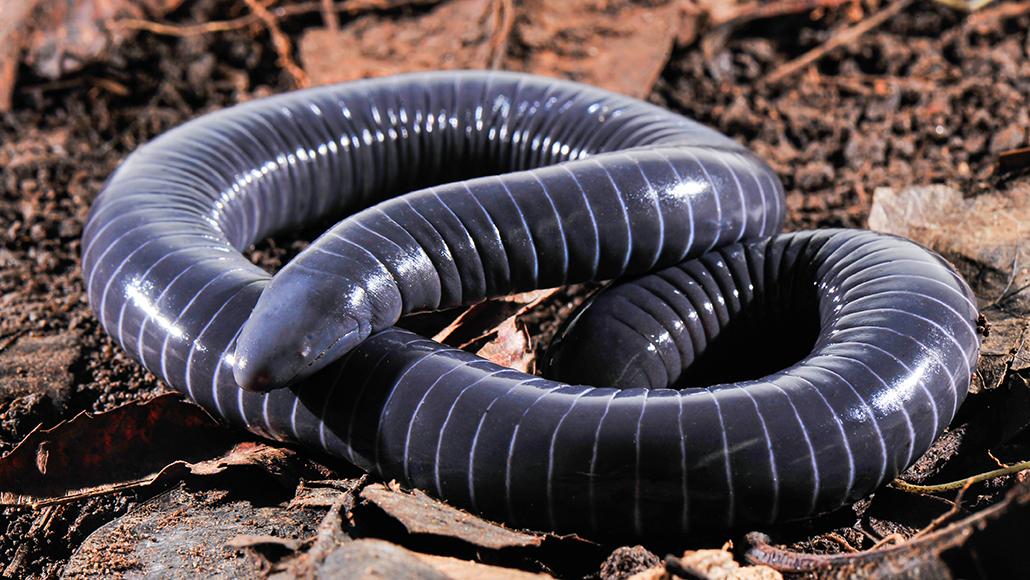 [Speaker Notes: Caecilian en benlös amfibie som lever i tropiska djungler under i bottenskiktet av träden. Blind och giftig!]
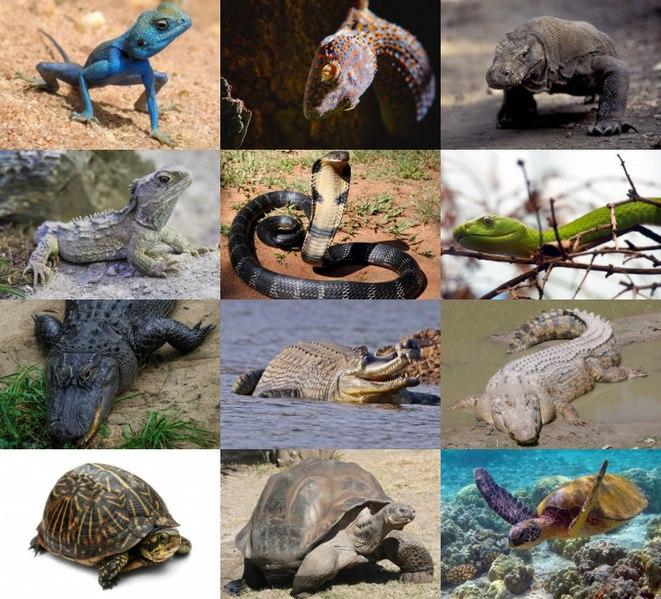 [Speaker Notes: Reptiler, en uråldrig och mycket framgångsrik klass som även innehåller fåglar.]
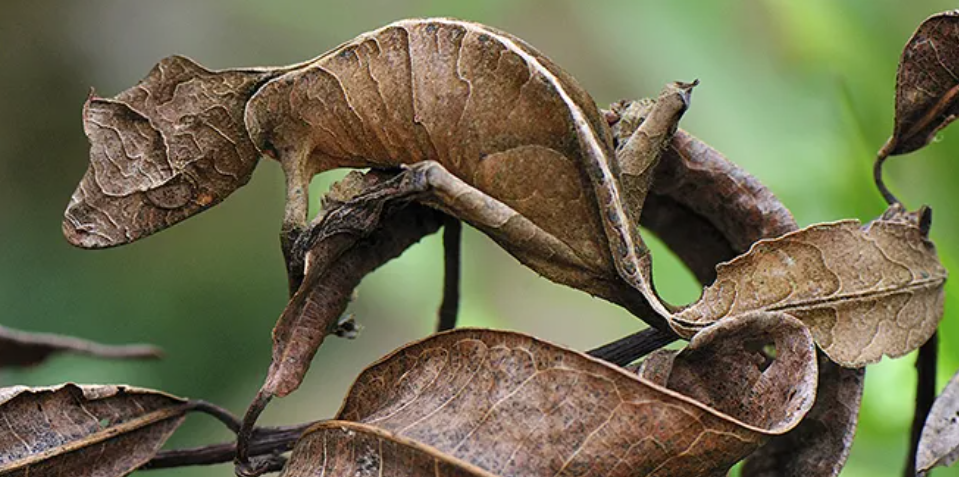 [Speaker Notes: Satanic leaf-tailed gecko (Uroplatus phantasticus)! En expert på mimikry?]
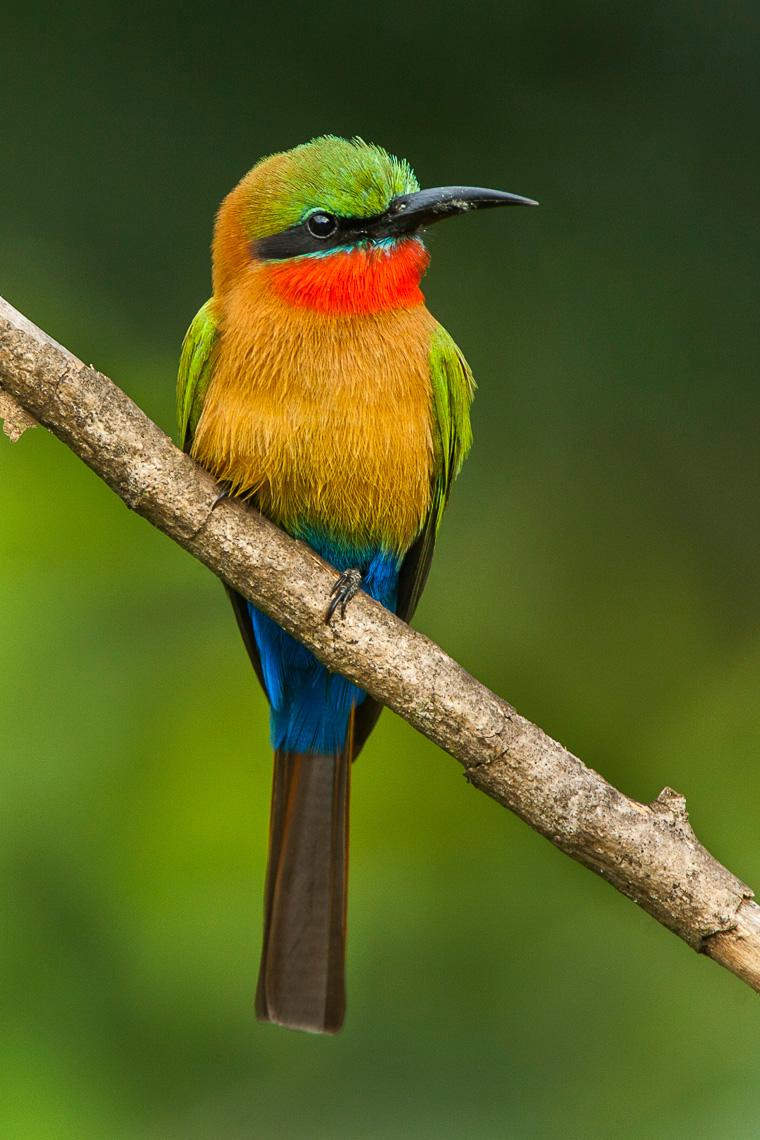 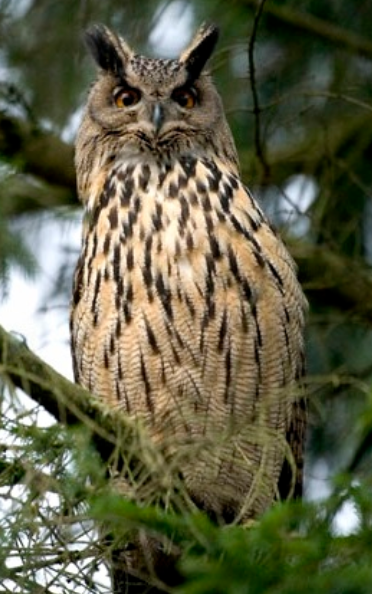 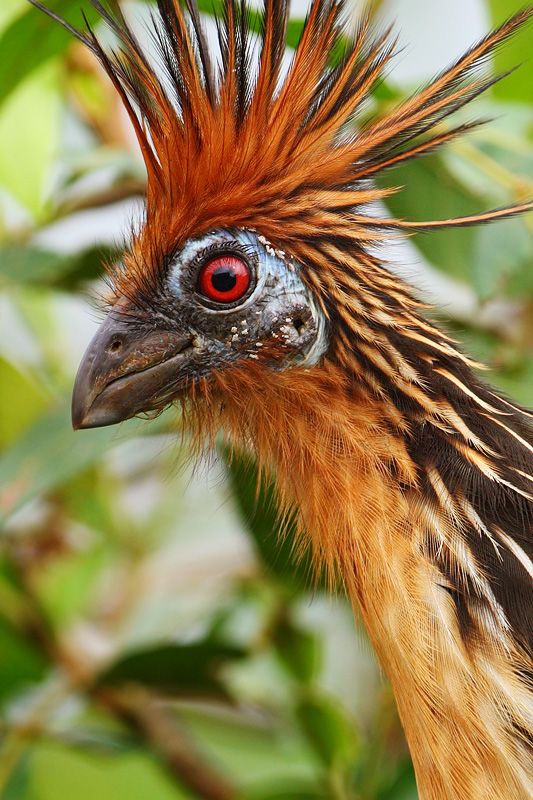 [Speaker Notes: Rödstrupig biätare, Berguv, Hoatzin! Det är dags för fåglarna!]
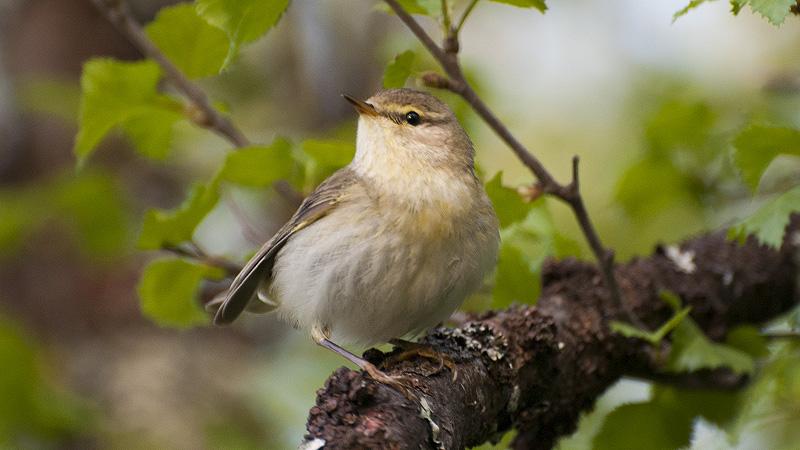 [Speaker Notes: Lövsångare (Phylloscopus trochilus)! Sveriges vanligaste fågel!]
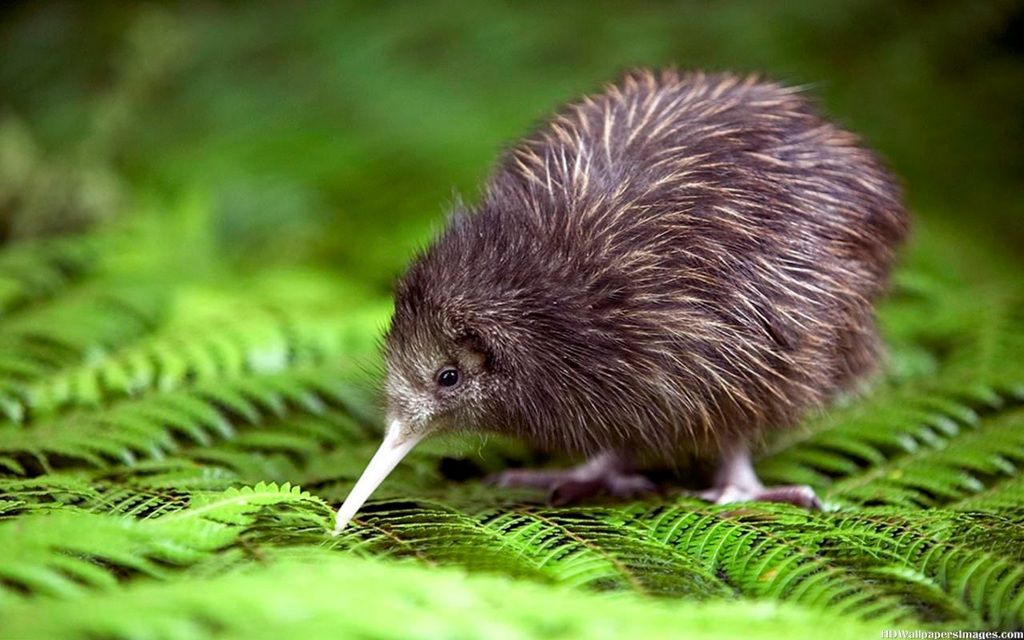 [Speaker Notes: Kiwi! En fågel som tappat flygförmågan p.g.a. Inga naturliga fiender (inget selektionstryck).]
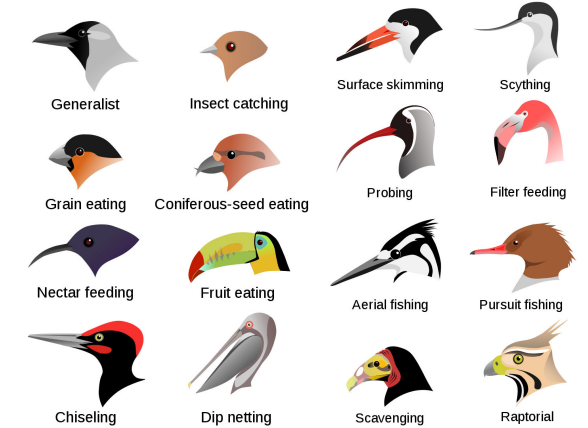 [Speaker Notes: Näbbens olika funktioner, ett evolutionärt redskap.]
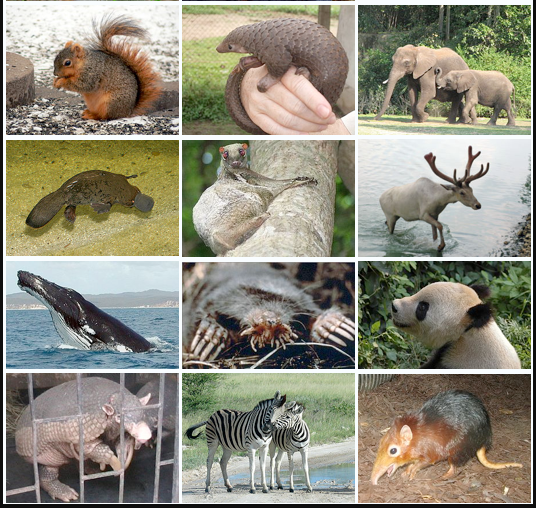 [Speaker Notes: Mammalia En diversifierad grupp som snabbt erövrat alla kontinenter.]
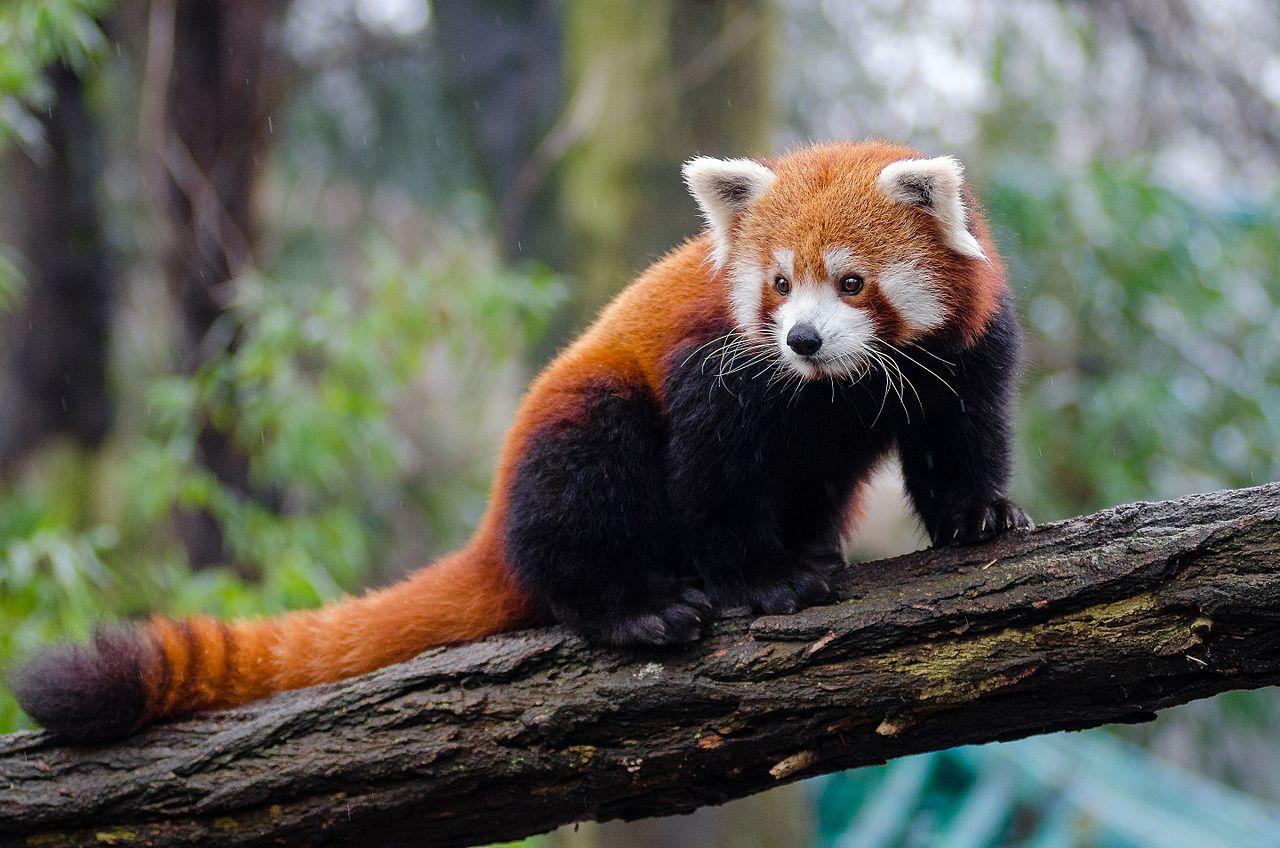 [Speaker Notes: Röd panda (Ailurus fulgens), en idag hotad art primärt pga habitatförstörelse.]
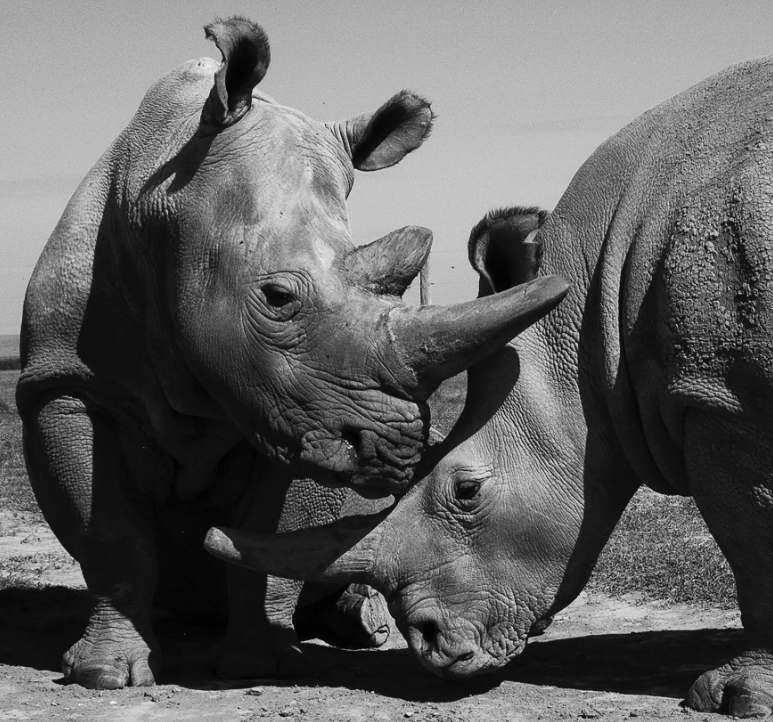 [Speaker Notes: Världens två sista Vita Noshörningar Najin och hennes dotter Fatu. Enough said:What I learned documenting the last male northern white rhino’s death 
The Last Two Northern White Rhinos On Earth - The New York Times.]
Kort repetition
Rike Animalia
Multicellulära
Heterotrofer
Celler utan cellvägg 
Tidig utveckling bildar en blastula

Diversifierat rike med runt 30 fyla
Stor variation i former, nischer och ekologi
Antropocen, ett 6:e massutdöende?